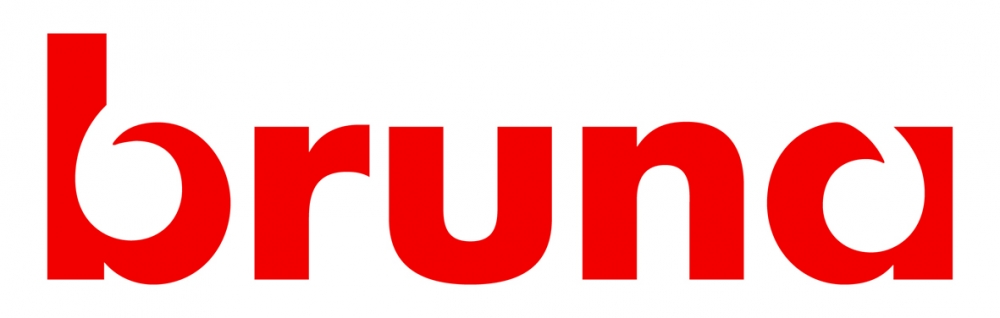 Marketing presentatie
Gemaakt door Luuk Fokkert
De 6 p’s
Promotie: advertentie in de krant
Plaats: Vroomshoop 
Personeel: minimaal 2 medewerkers in de winkel 
Product: knutselspul, schoolspullen, boeken en kaarten 
Prijs: goede prijs kwaliteit verhouding 
Presentatie: in schappen, tafelpresentaties en kaartenhouders
Sterktes
Alles is goed te vinden in de winkel
Als er iets niet op voorraad is dan bestellen ze het voor jou
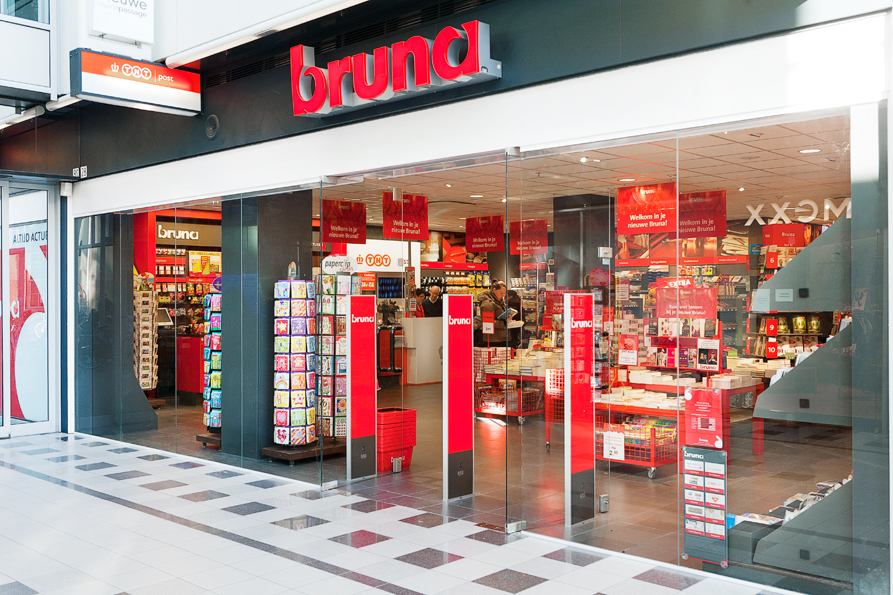 Zwaktes
Je zou meer kunnen adverteren via sociale media 
Geen open deur beleid
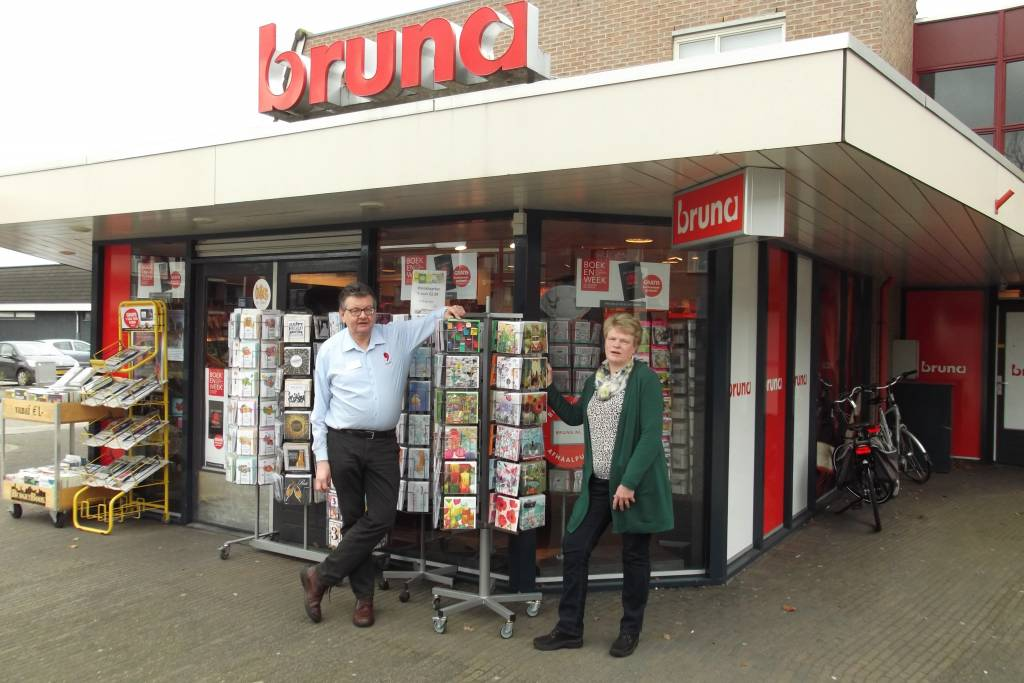 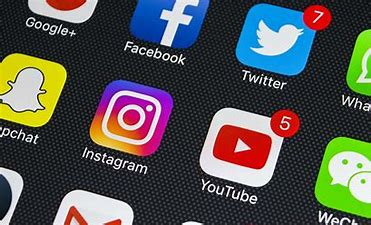 Kansen
Meer actief zijn op sociale media
Personeel moet zich wat actiever opstellen
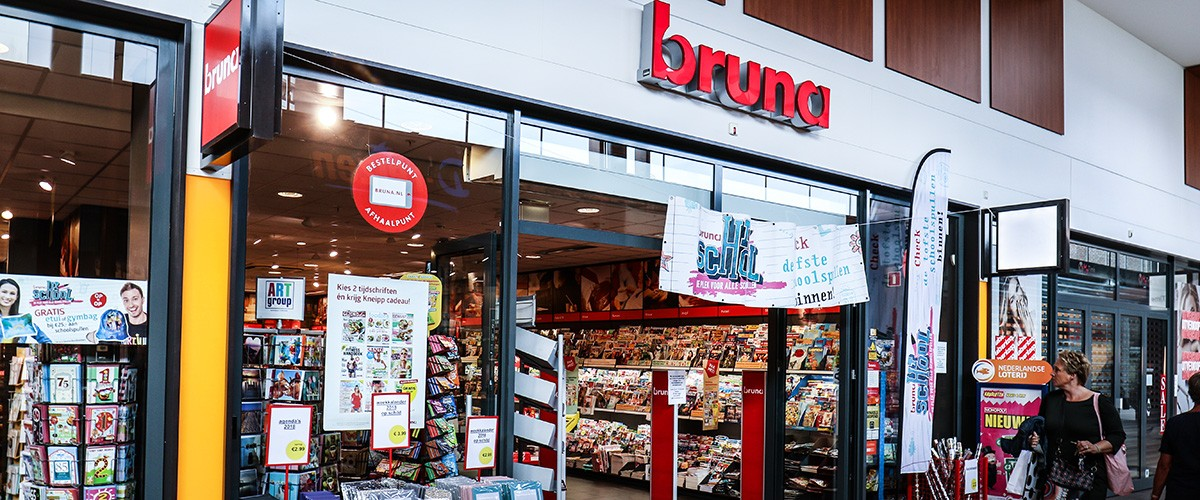 Bedreiging
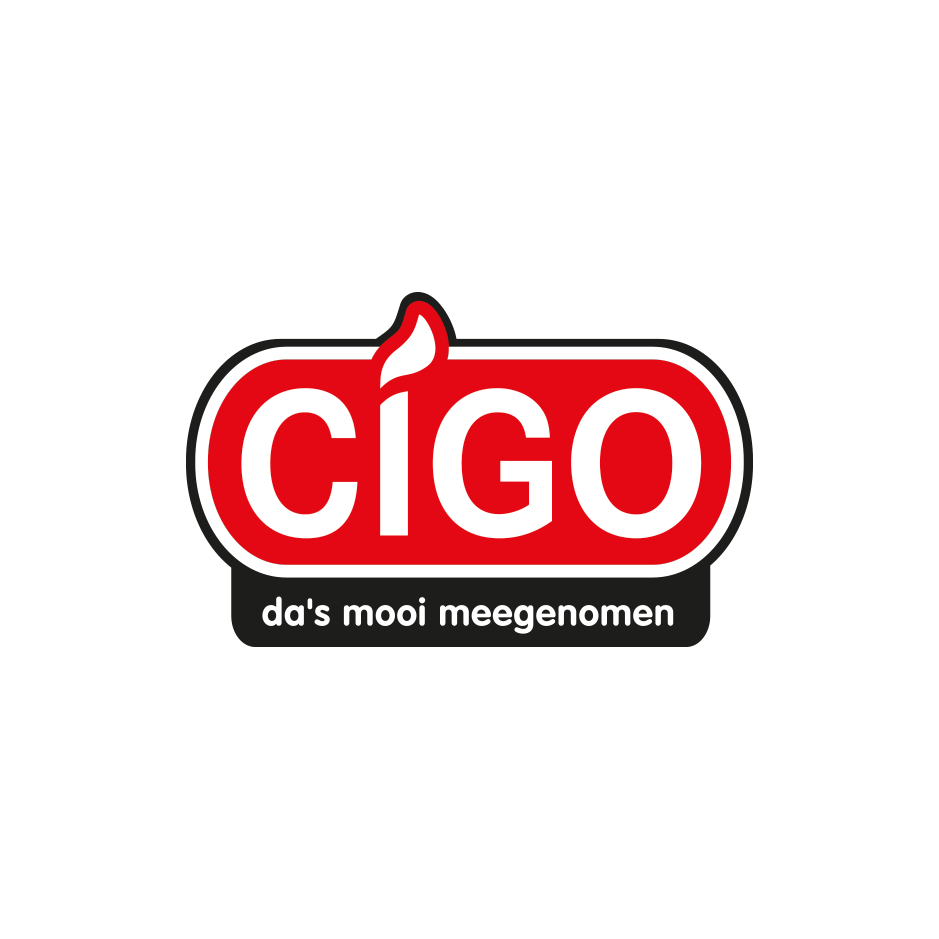 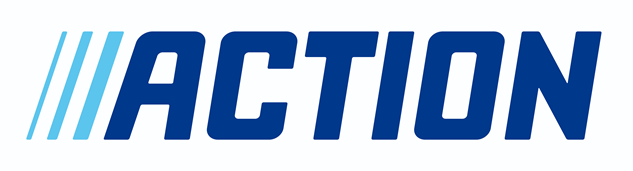 Verbeterpunt 1
Meer actief zijn op sociale media
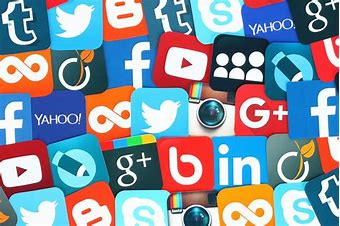 Verbeterpunt 2
Medewerkers moeten actiever zijn
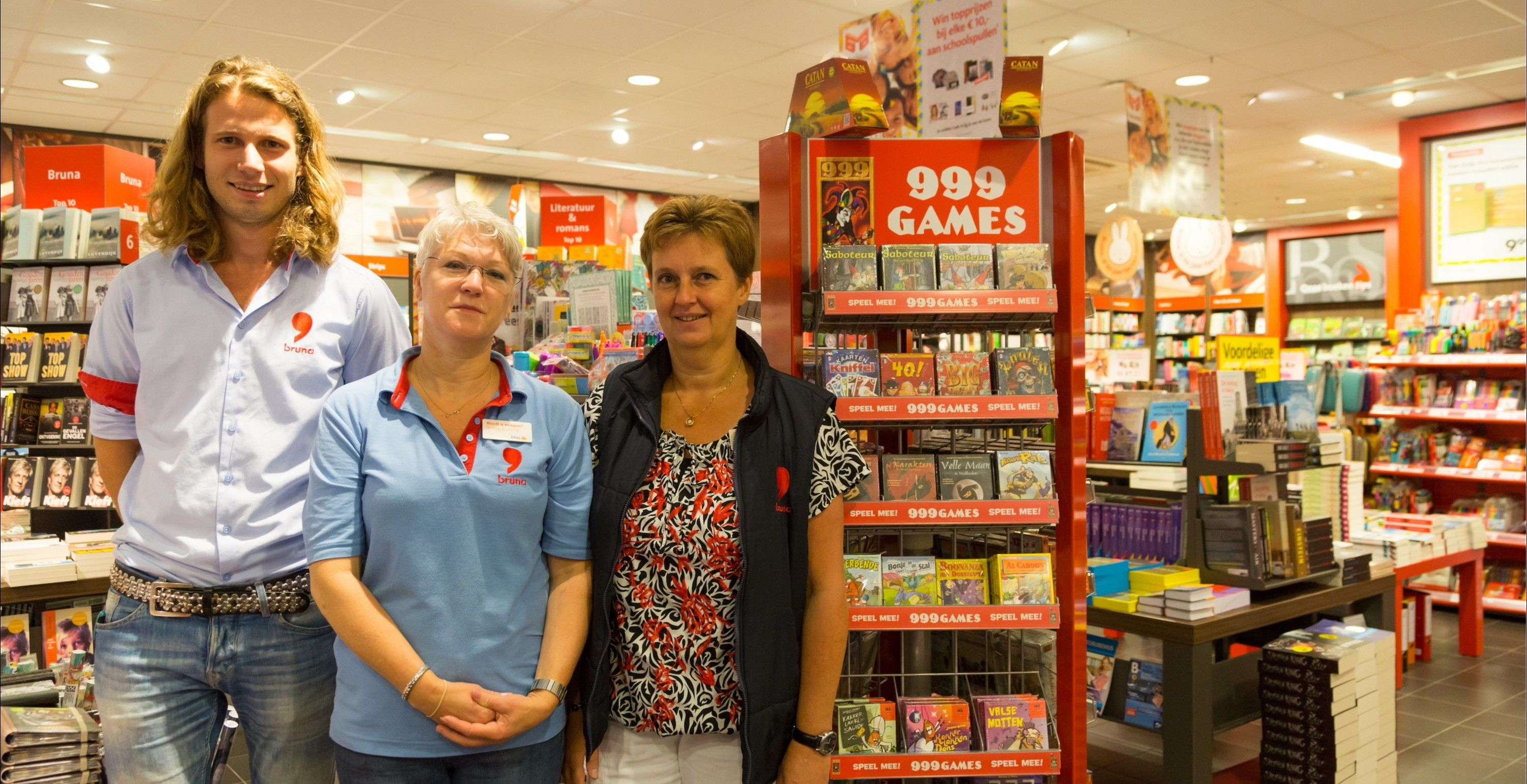 Uitslagen enquête
In totaal hebben 22 mensen deze enquête ingevuld
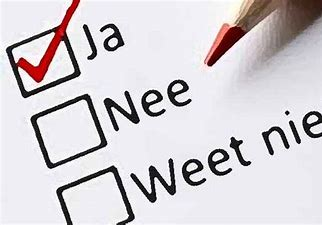 Uitslagen enquête
1. Bent u een man of een vrouw?
Man - 45%
Vrouw - 55%
zeg ik liever niet - 0%
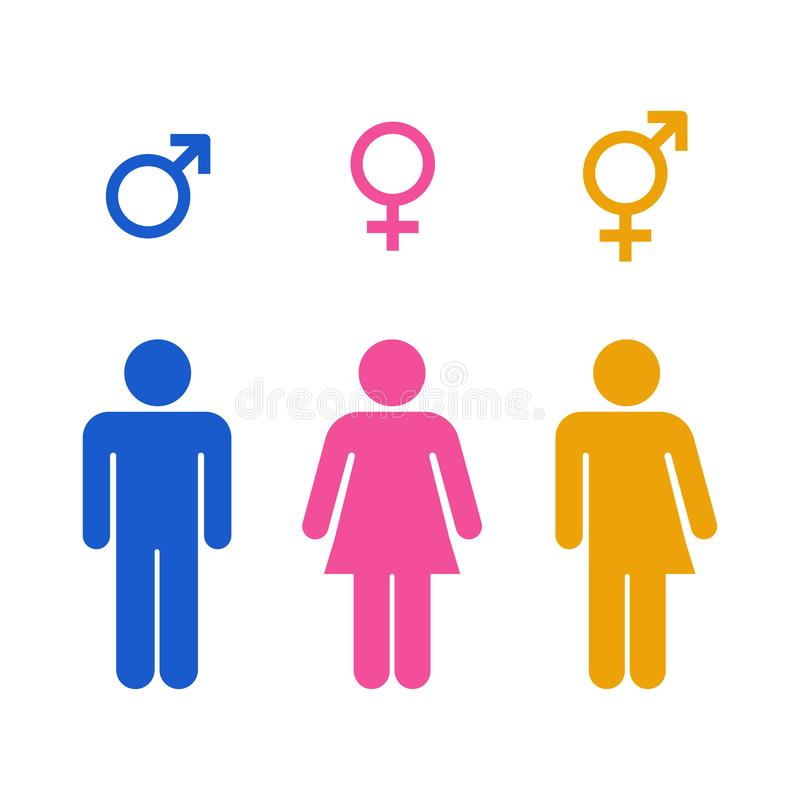 Uitslagen enquête
2. Wat is u leeftijd?
De gemiddelde leeftijd is tussen de 20 en 50 en tussen de 60 en 75
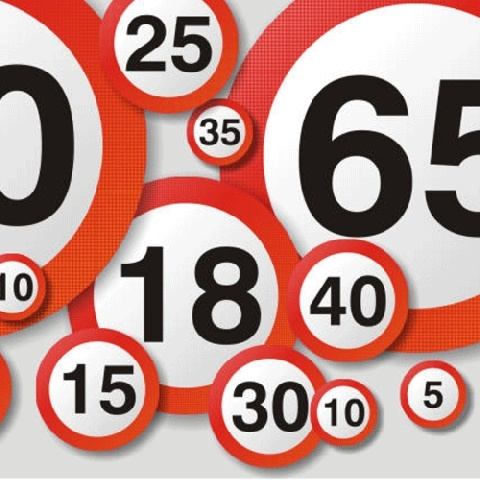 Uitslagen enquête
3. Waarvan kent u deze winkel? 
Via reclame (televisiereclame of folders) – 14%
U komt wel eens bij de winkel – 86%
Anders:
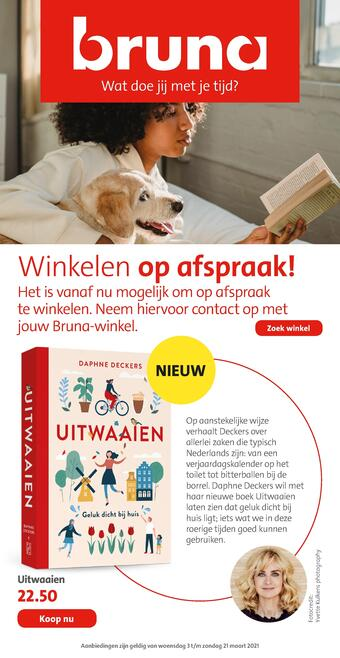 Uitslagen enquête
4. Hoe ver woont u van de winkel vandaan?
0 tot 5 km - 91%
6 tot 10 km - 9%
11 tot 15 km - 0%
16 km of meer - 0%
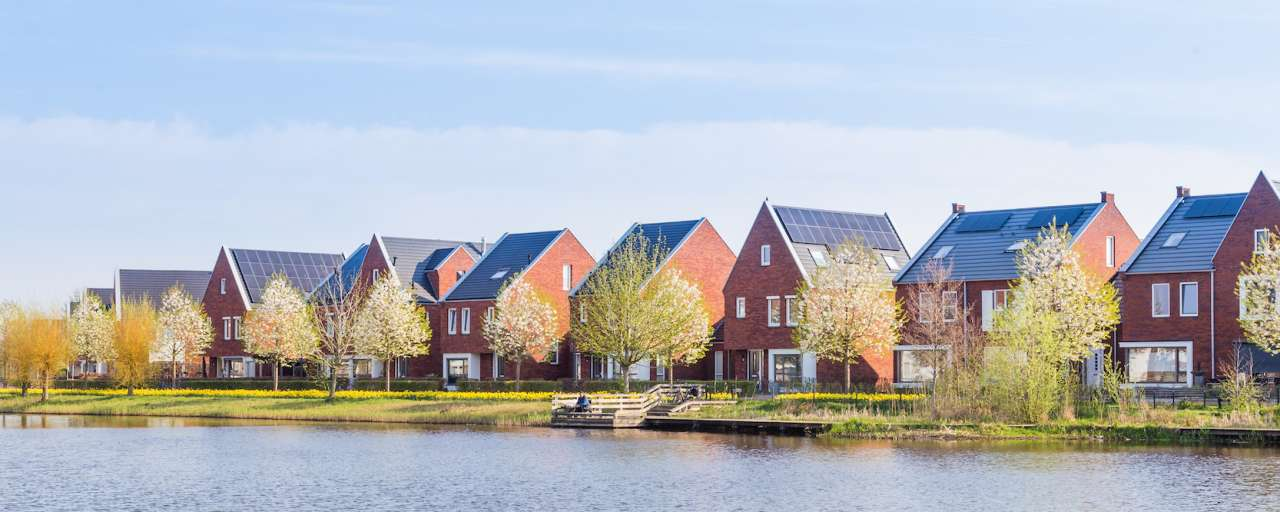 Uitslagen enquête
5. Wat vindt u van de locatie van de winkel?
op een mooie plek en goed bereikbare plek – 75%
mooie plek alleen niet goed bereikbaar – 10%
Neutraal – 15%
geen mooie plek maar wel goed bereikbaar – 0%
geen mooie plek en niet goed bereikbaar – 0%
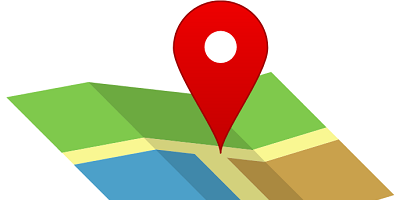 Uitslagen enquête
6. Wat vindt u van de kwaliteit van de producten in de winkel?
Perfect – 28%
Goed – 64%
Voldoende – 8%
Onvoldoende – 0%
Slecht – 0%
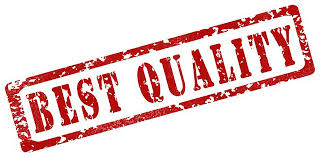 Uitslagen enquête
7. Voor wat voor soort producten komt u naar deze winkel?
Mensen komen vooral voor staatsloten en voor pennen naar de Bruna
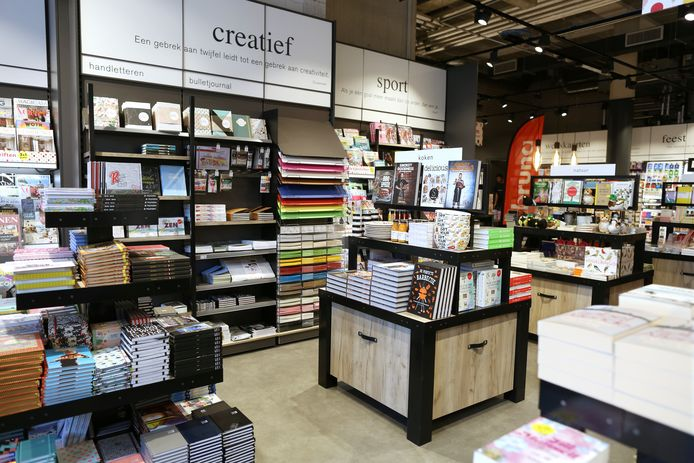 Uitslagen enquête
8. Wat vind u van de prijs/kwaliteit verhouding? 
Perfect – 14%
Goed – 77%
Voldoende – 9%
Onvoldoende – 0%
Slecht – 0%
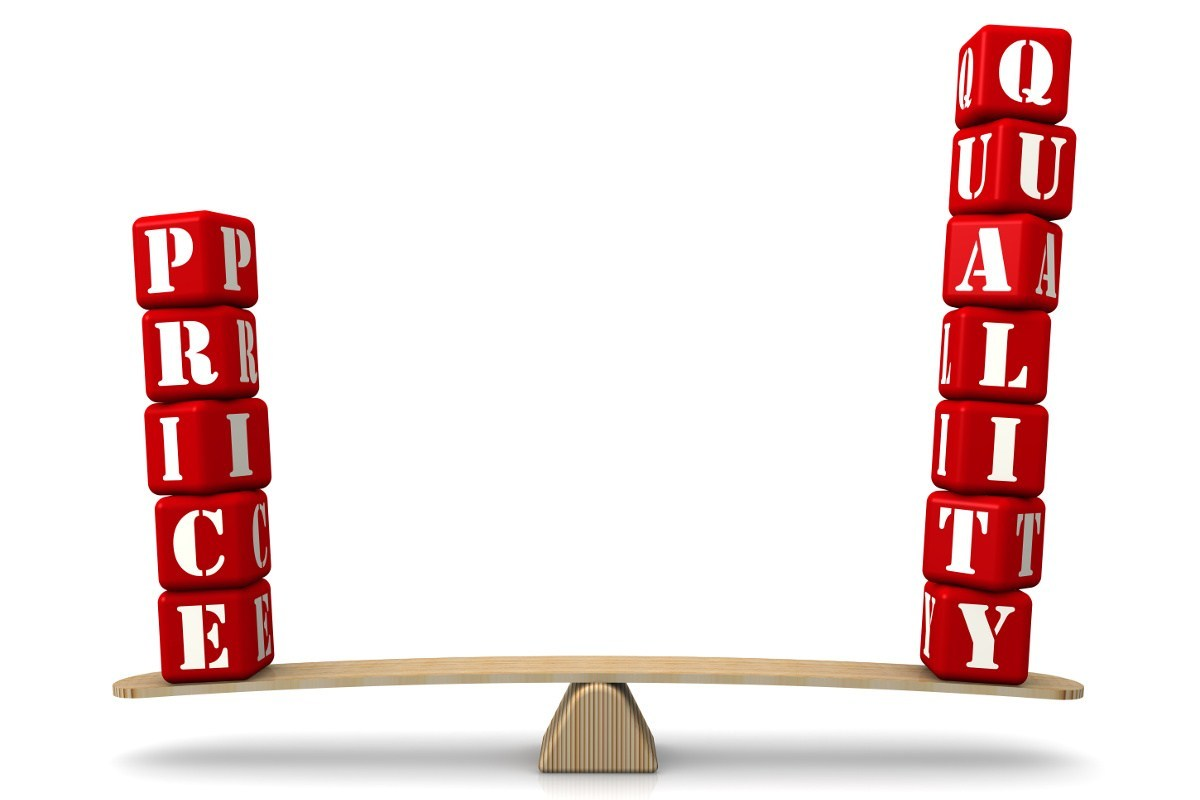 Uitslagen enquête
9. Gaat u speciaal voor de aanbiedingen naar deze winkel?
Ja – 82%
Nee – 18%
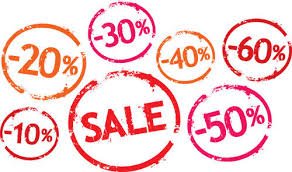 Uitslagen enquête
10. Wat vindt u van de winkelinrichting? (meerdere antwoorden mogelijk)
Netjes – 17x
Overzichtelijk – 19x
Rommelig – 1x 
Onoverzichtelijk – 3x
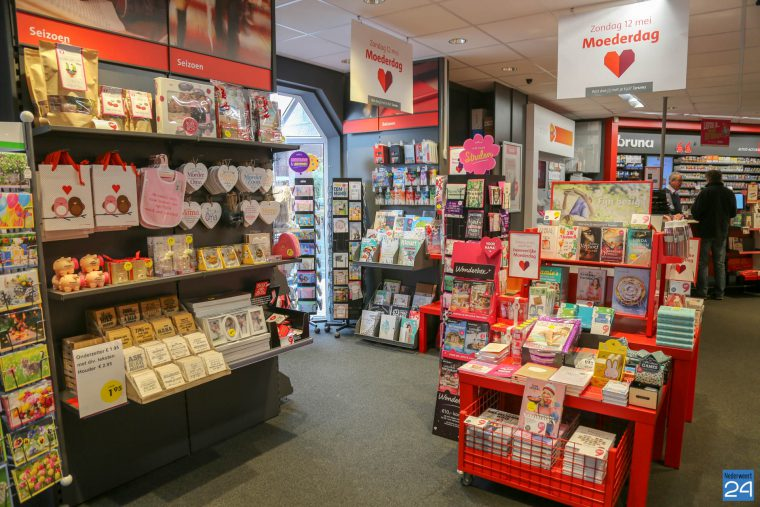 Uitslagen enquête
11. Hoe vindt u dat de producten in de winkel liggen qua presentatie?
Perfect – 18%  
Goed – 70%
Voldoende – 12%
Onvoldoende – 0% 
Slecht – 0%
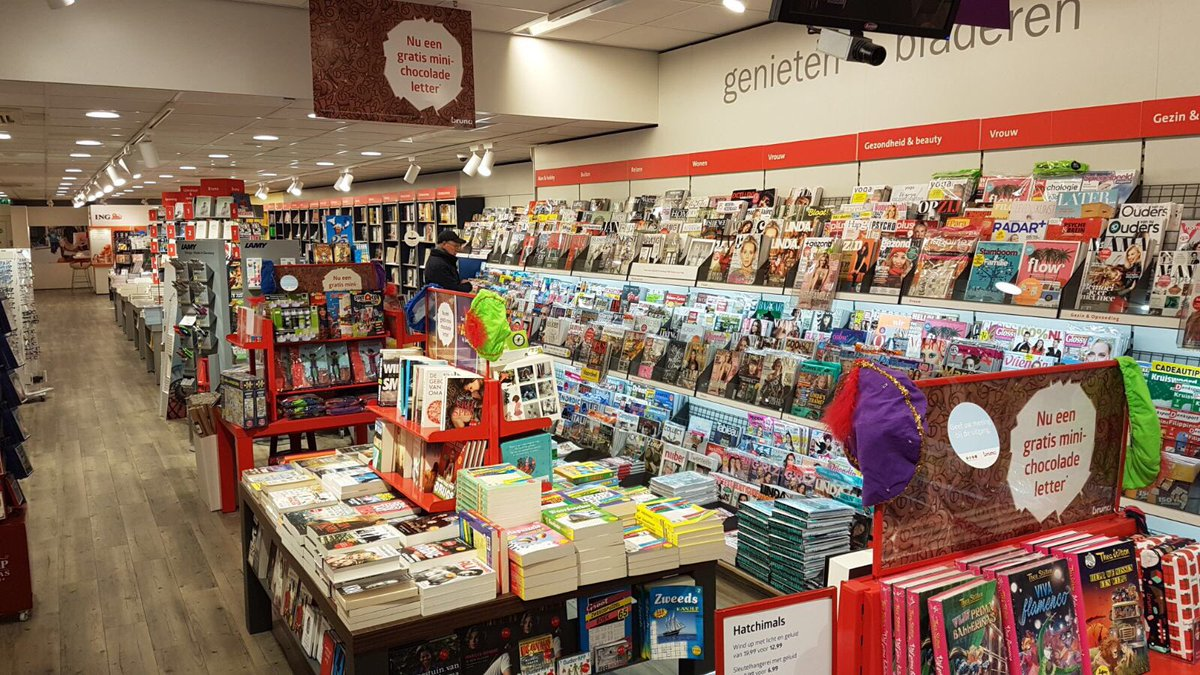 Uitslagen enquête
12. Ontvangt u van deze winkel reclamefolders? 
Ja – 100%
Nee – 0%
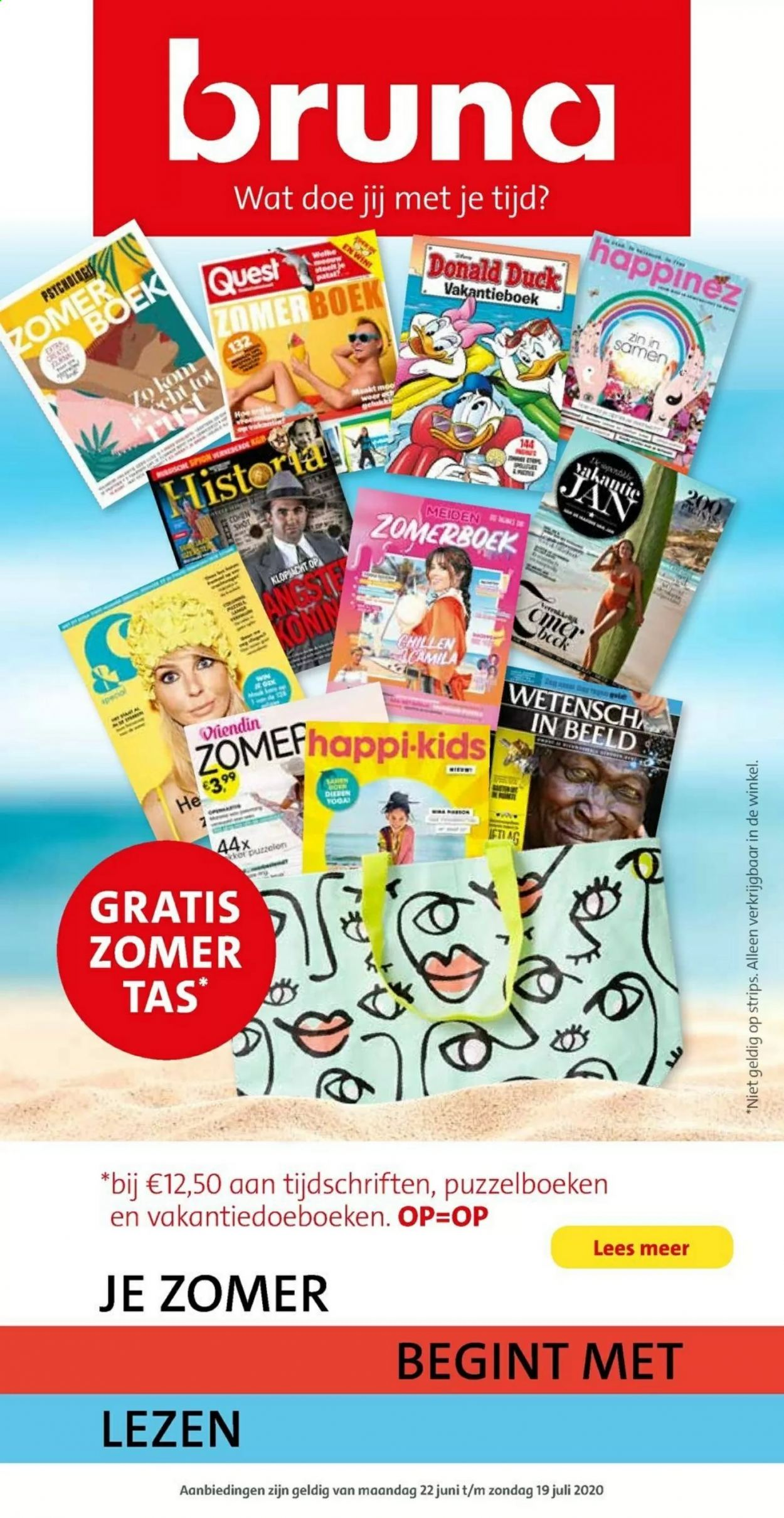 Uitslagen enquête
13. Volgt u de winkel op social media? (meerdere antwoorden mogelijk)
Nee – 8x
op facebook – 14x
op Instagram – 3x
op twitter – 2x
op snapchat – 0x
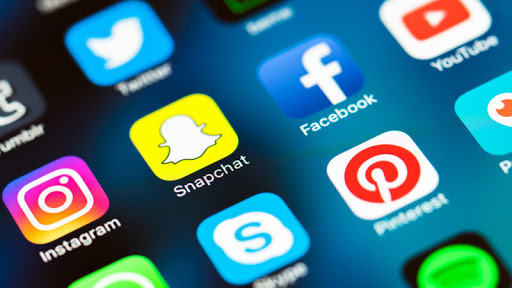 Uitslagen enquête
14. Wat vind u van de medewerkers? (meerdere antwoorden mogelijk)
hebben veel vakkennis – 17x 
hebben weinig vakkennis – 3x
zien er verzorgd uit – 20x
zien er niet verzorgd uit – 2x
zijn vriendelijk – 19x 
zijn niet vriendelijk – 2x
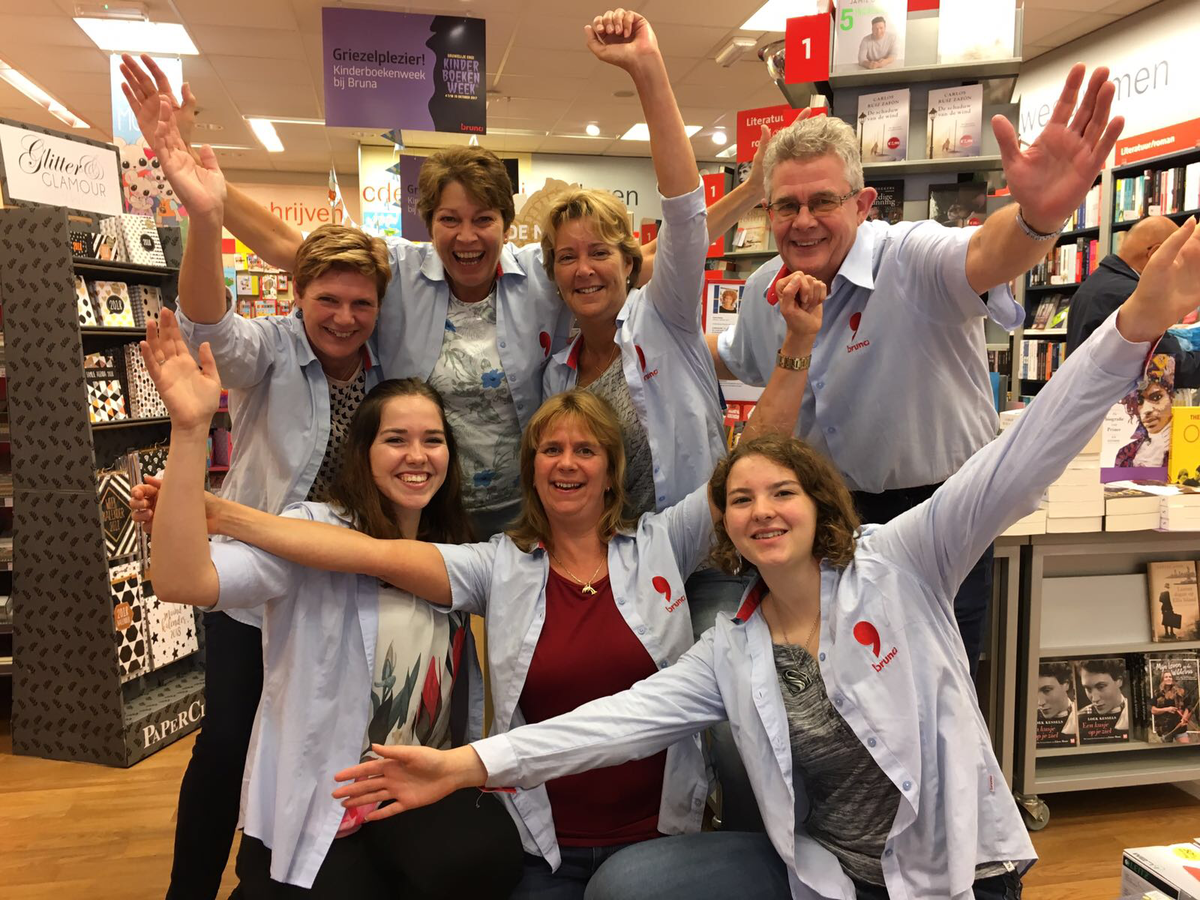 Uitslagen enquête
15. Wat vind u van klantvriendelijkheid van het personeel? 
heel vriendelijk – 4x
Vriendelijk – 18x
Onvriendelijk – 0x
heel onvriendelijk – 0x
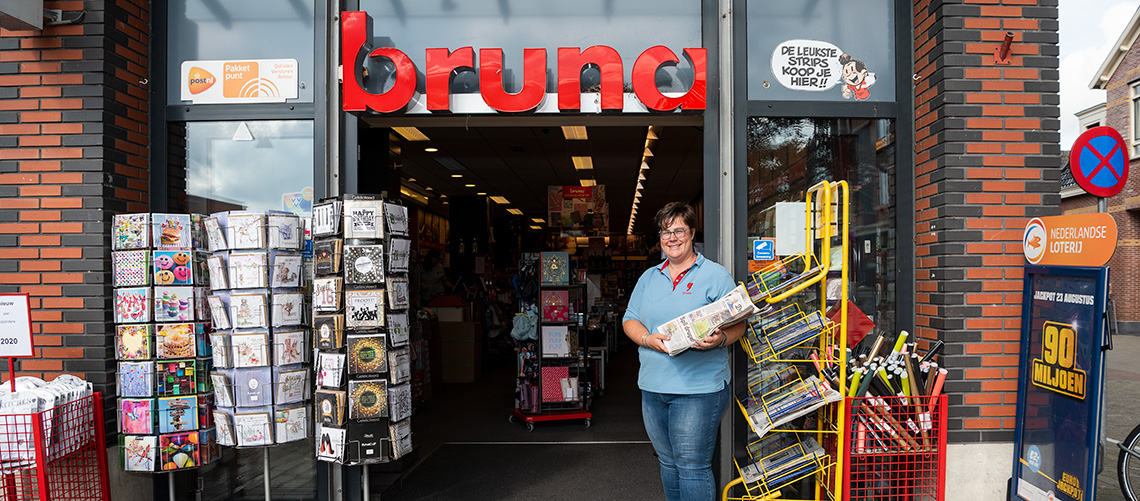